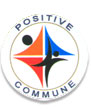 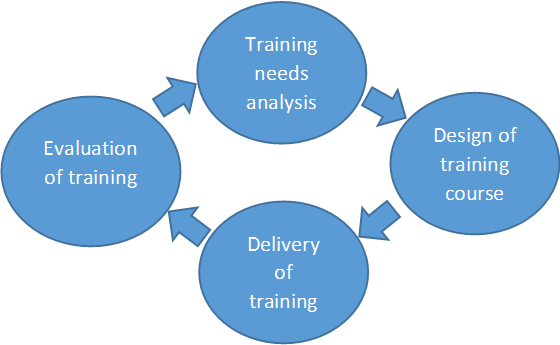 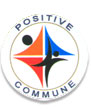 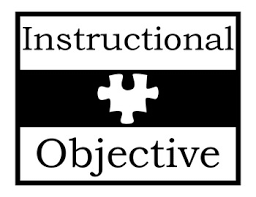 I.O. is a written statement by the trainer  as an outcome from the participants 
after the training.
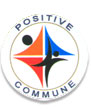 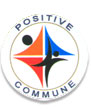 It is the written program goal of trainer:

  What the learner should perform 
  under certain conditions 
  as per a predefined need;
  once the influence of trainer on him is over.
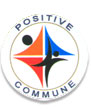 At the end of the training program all the participants will be able to tell 5 important qualities  of leadership required for a headmaster to run the school properly well
ട്രെയിനിങ് ക്ലാസ് കഴിയുമ്പോഴേക്കും ഒരു സ്കൂൾ നല്ലരീതിയിൽ  നടത്തികൊണ്ടുപോകുവാൻ ഒരു ഹെഡ്മാസ്റ്റർക്ക് ആവശ്യമായ 5 നേതൃത്വ ഗുണങ്ങൾ എല്ലാ പഠിതാക്കളും പറയും
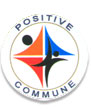 At the end of the programme all the participants will be able to speak before an audience of 100 educated  people with balanced posture, gesture with both hands & eye contact with all audience.
ഈ പ്രോഗ്രാം കഴിയുമ്പോഴേക്കും വിദ്യാസമ്പന്നരായ 100 സദസ്യർക്കു മുന്നിൽ ആവശ്യമായ ശരീരചലനങ്ങളോടുകൂടിയും, കൈകളുടെയും, കണ്ണിന്റെയും, കൃത്യമായ ചലനങ്ങളോടുo കൂടി എല്ലാ പഠിതാക്കളും പ്രസംഗിക്കും
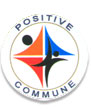 At the end of the program all the participants will be able to differentiate between good and bad quality items   when both are given by  providing  specific qualities of a good products
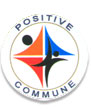 ഈ പ്രോഗ്രാം കഴിയുമ്പോഴേക്കും ഒരു നല്ല ഉല്പന്നത്തിന്റെ കൃത്യമായ ഗുണങ്ങൾ വേർതിരിച്ചുകൊണ്ട് തന്നിരിക്കുന്ന ഉത്പന്നങ്ങളിൽനിന്നും നല്ലതും മോശവുമായത് വേർതിരിക്കുo
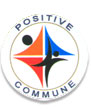 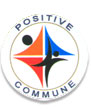 At the end of the programme all the participants will be able to make an embroidery work of 2” size within 10 minutes with proper colour combination
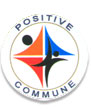 ക്ലാസ് കഴിയുമ്പോൾ  പങ്കെടുത്ത എല്ലാവരും  നല്ല കളർ കോമ്പിനേഷൻ ഓടുകൂടി 10 മിനിറ്റ് കൊണ്ട്  രണ്ട്  inch സൈസുള്ള  ഒരു എംബ്രോയിഡറി വർക്ക് നിർമ്മിക്കും
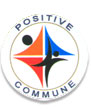 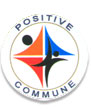 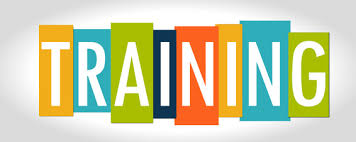 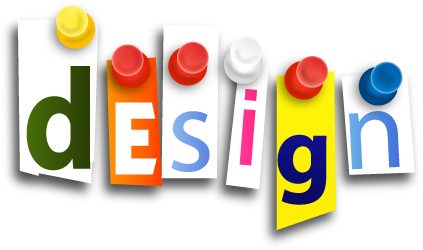 Name of Trainer:
Name of Topic:
Audience Type:
No. of Audience:
Date of Training:
Place:
Duration:
Instructional Objective:
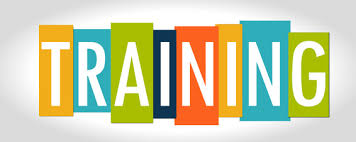 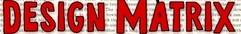 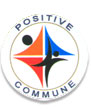 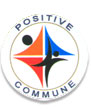 PC ToTs
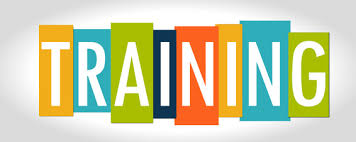 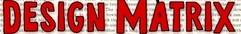 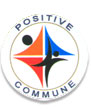 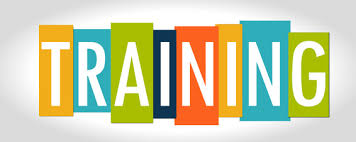 PC ToTs
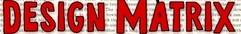 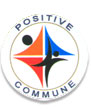 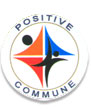 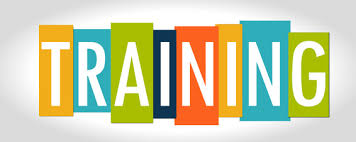 PC ToTs
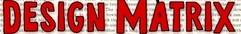 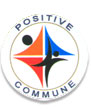 What is PNC
How to Perform
For what purpose
SUDAS KANNOTH
POSITIVE COMMUNE
Soft skill training team
Thank You
sudaskannoth@gmail.com
 944  711  4001